Dystrybucja węgla przez samorządy
Ustawa o zakupie preferencyjnym paliwa stałego dla gospodarstw domowych
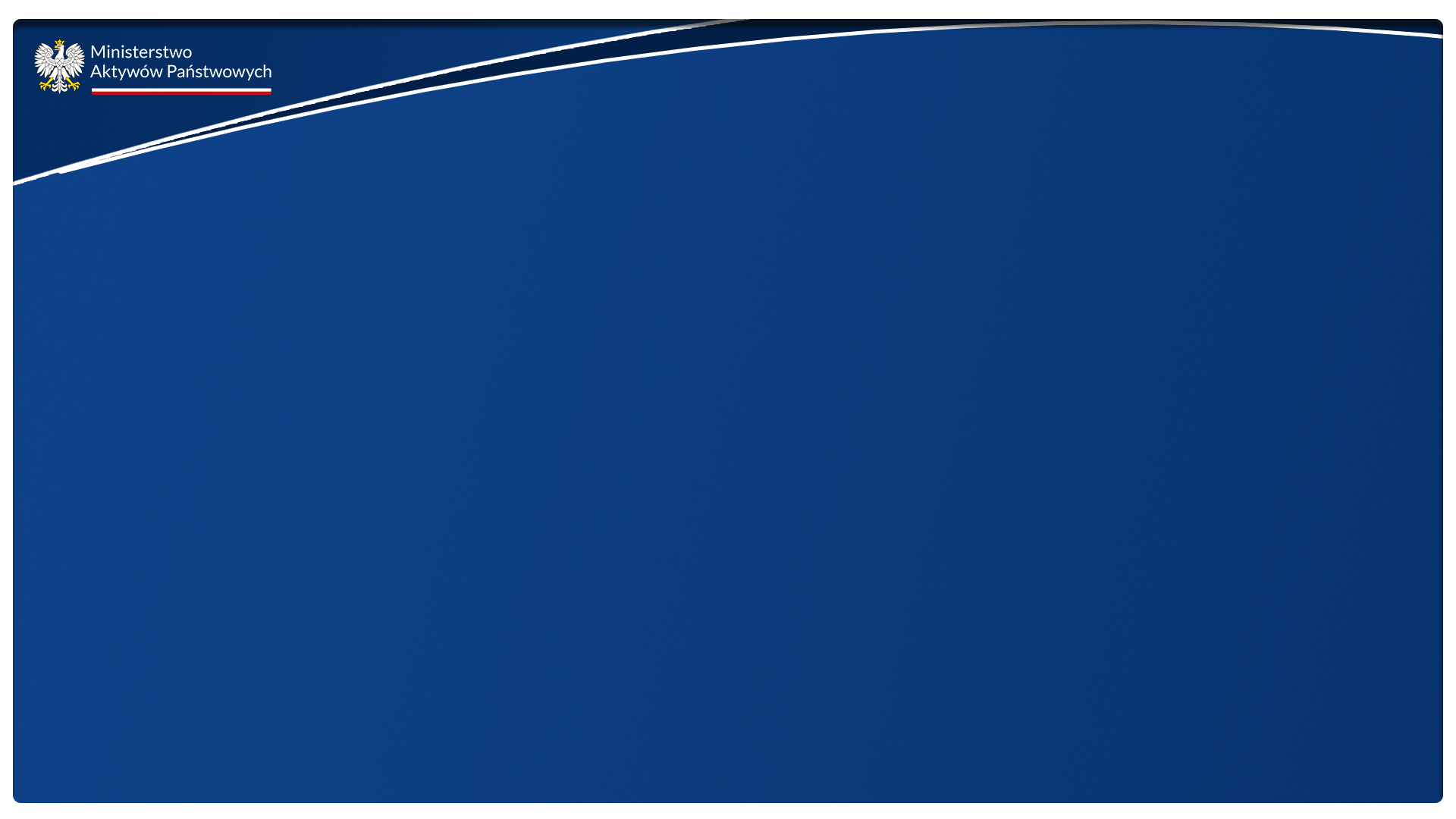 Lorem Ipsum xxxxxxxx
2 000 zł
1 500 zł
mld zł
wzrostu rok do roku
Maksymalna cena nabycia węgla przez gminę
Maksymalna cena sprzedaży dla mieszkańców przez gminę
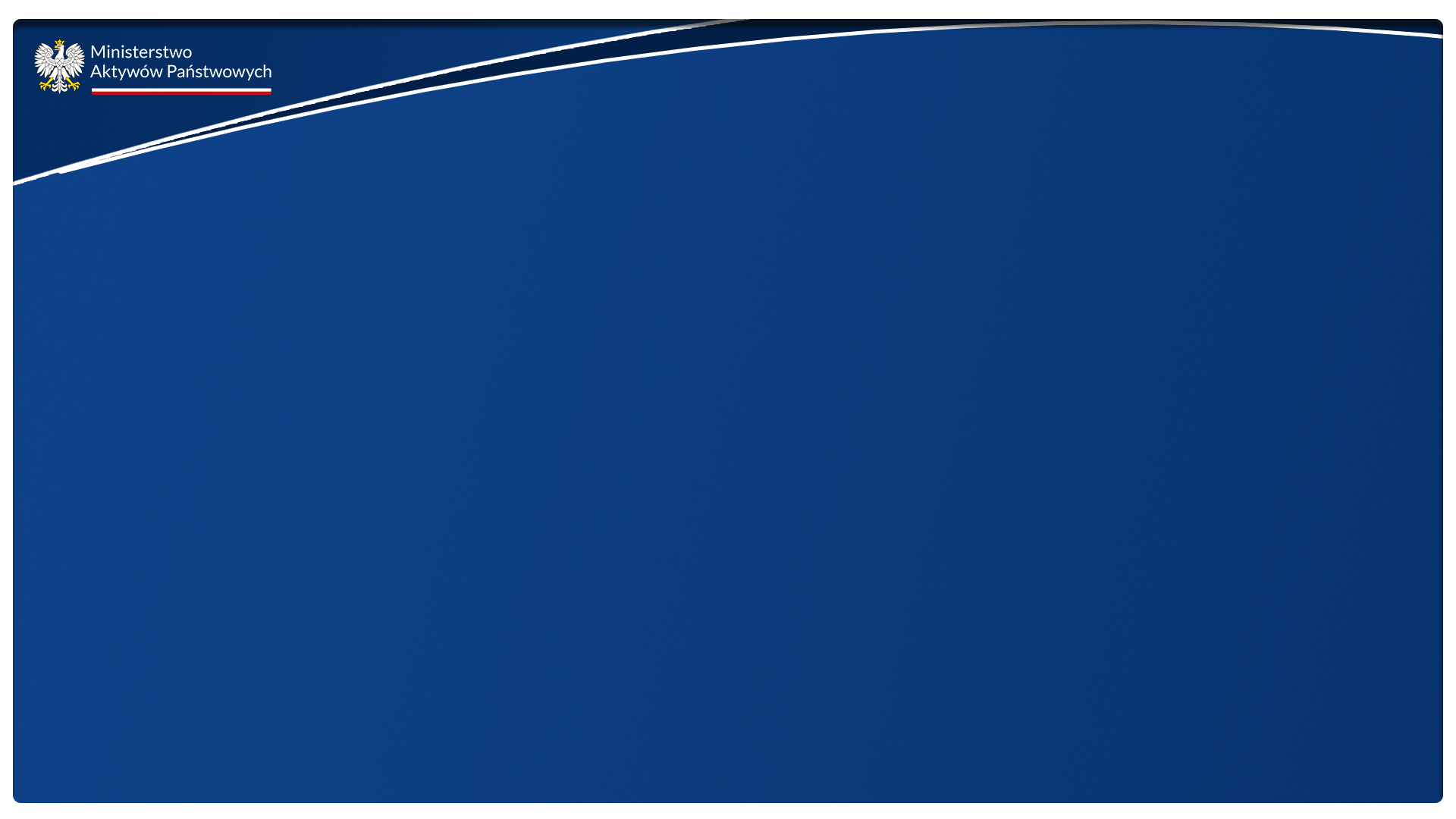 Węgiel dla gmin
Będzie sprzedawany m.in. przez:
Polską Grupę Górniczą
PGE Paliwa 
Węglokoks
Węglokoks Kraj
Lubelski Węgiel „Bogdanka”
Tauron Wydobycie
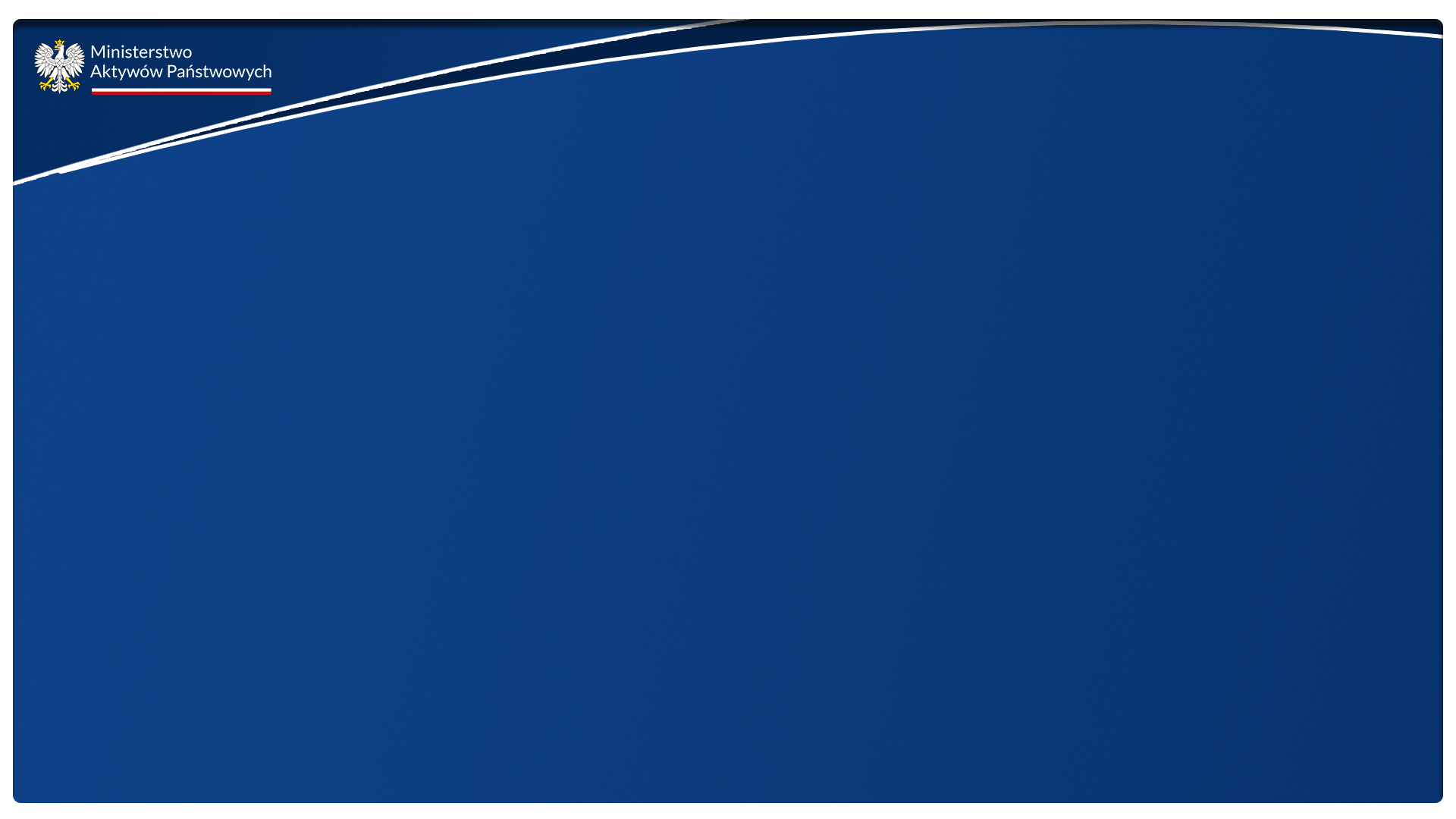 Przebieg procesu dostaw węgla dla gmin
Gmina do 8 listopada 2022 r. zamieszcza informację na BIP o zamiarze zakupu węgla 
W celu usprawnienia procesu dystrybucji węgla niezbędne jest zarejestrowanie Gminy na stronie internetowej cieplo.gov.pl następnie po zalogowaniu wypełnienie formularza zapotrzebowania
Gmina czeka na kontakt spółki, która przekaże niezbędne dokumenty do zawarcia umowy
Po zawarciu umowy zostanie ustalony harmonogram i miejsce odbioru węgla
Koszt transportu i wybór sposobu dystrybucji do gospodarstw domowych leży po stronie Gminy
Płatność do 60 dni od dnia wydania węgla
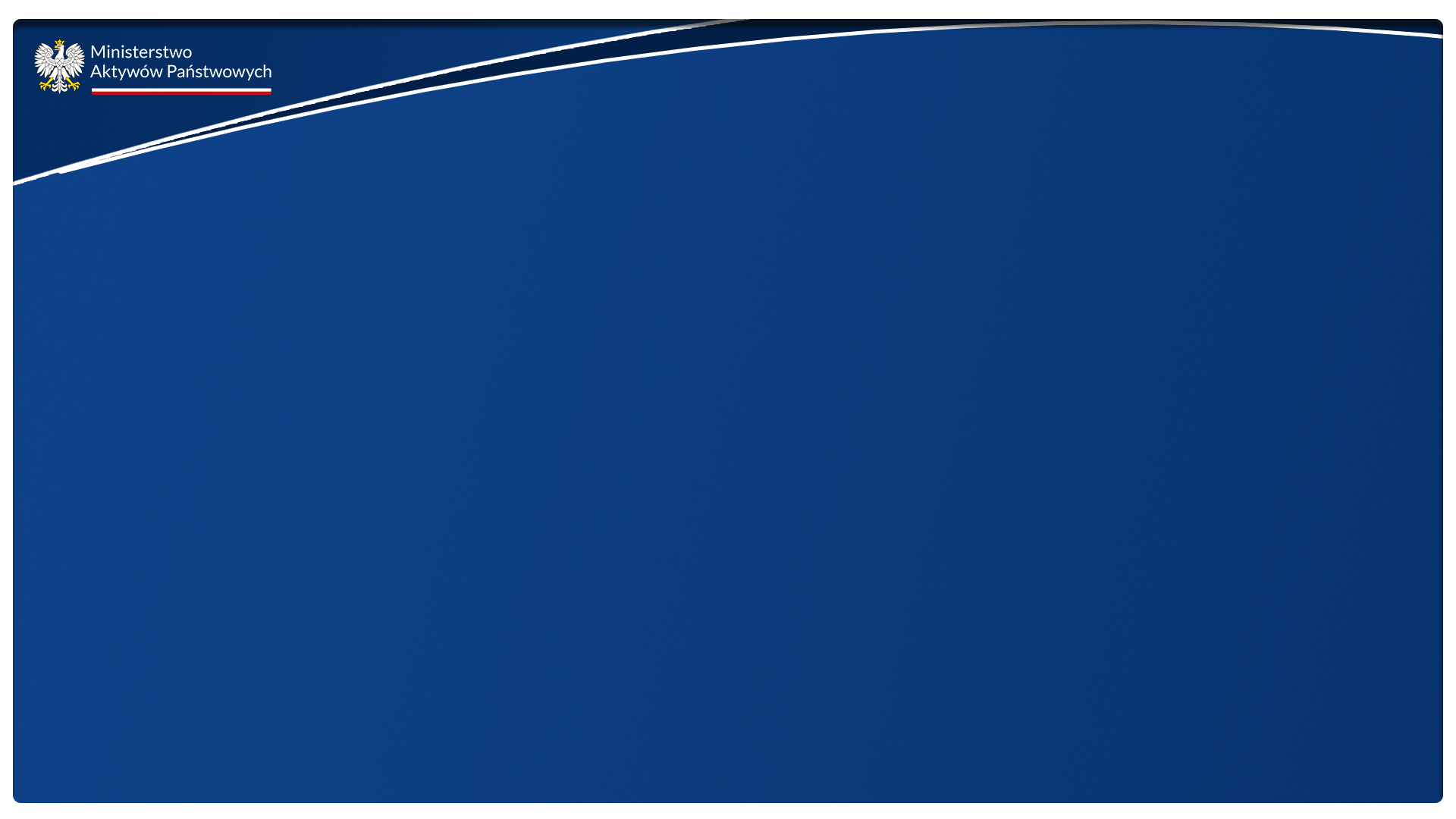 Uprawnieni do zakupu węgla po preferencyjnej cenie
Osoba fizyczna, która spełnia warunki uprawniające do dodatku węglowego może kupić węgiel w partiach:- do końca 2022 r.- od 1 stycznia do 30 kwietnia 2023 r.
 Zgodnie z rozporządzeniem będą to dwie partie po 1,5 tony
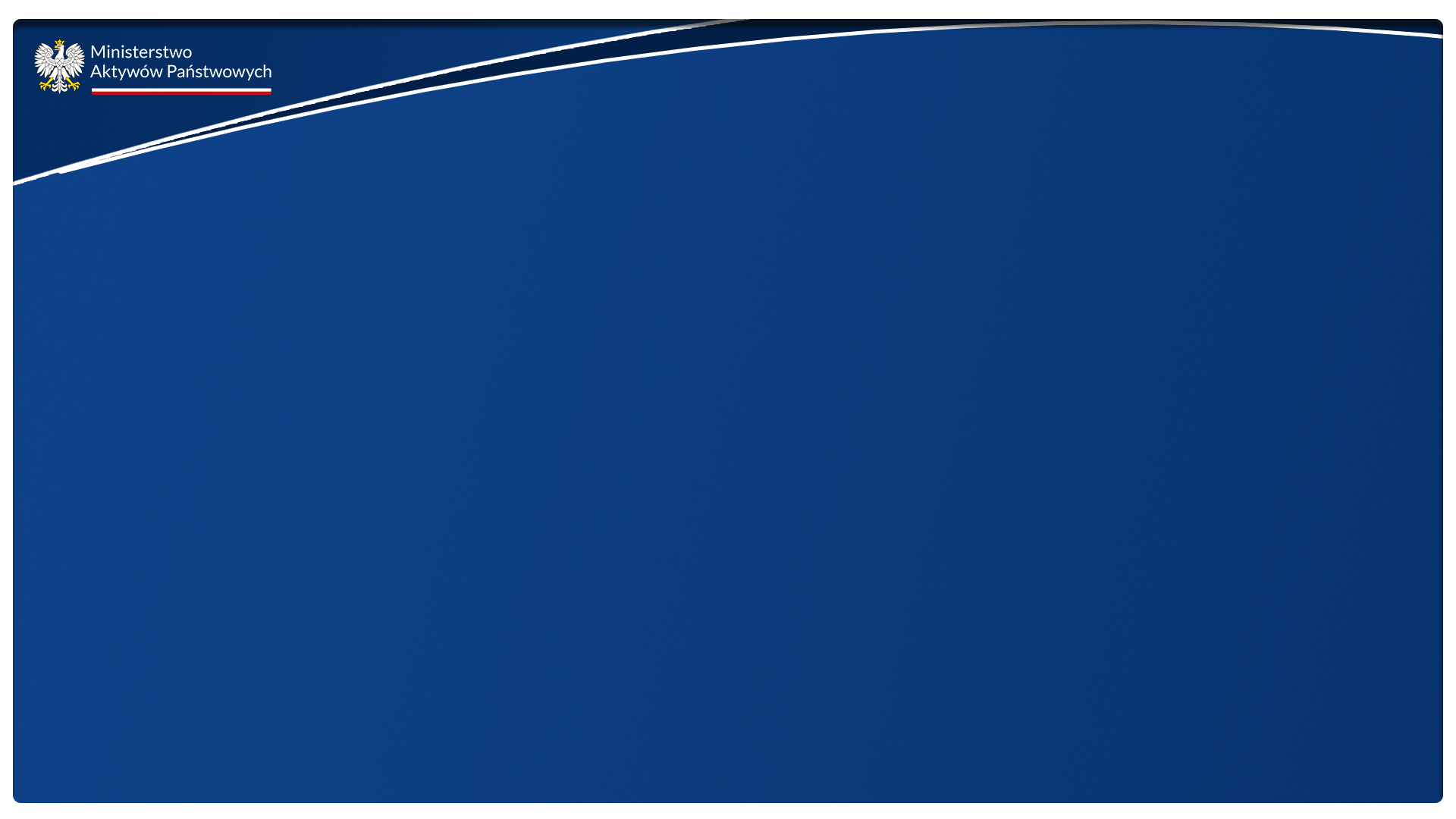 Dystrybucja na terenie gminy
Gmina może prowadzić dystrybucję:
samodzielnie
w ramach umowy z inną gminą  
za pośrednictwem jednostki organizacyjnej gminy
za pośrednictwem spółek komunalnych
w ramach umowy z innym podmiotem (np. prywatnym składem lub kilkoma takimi podmiotami)
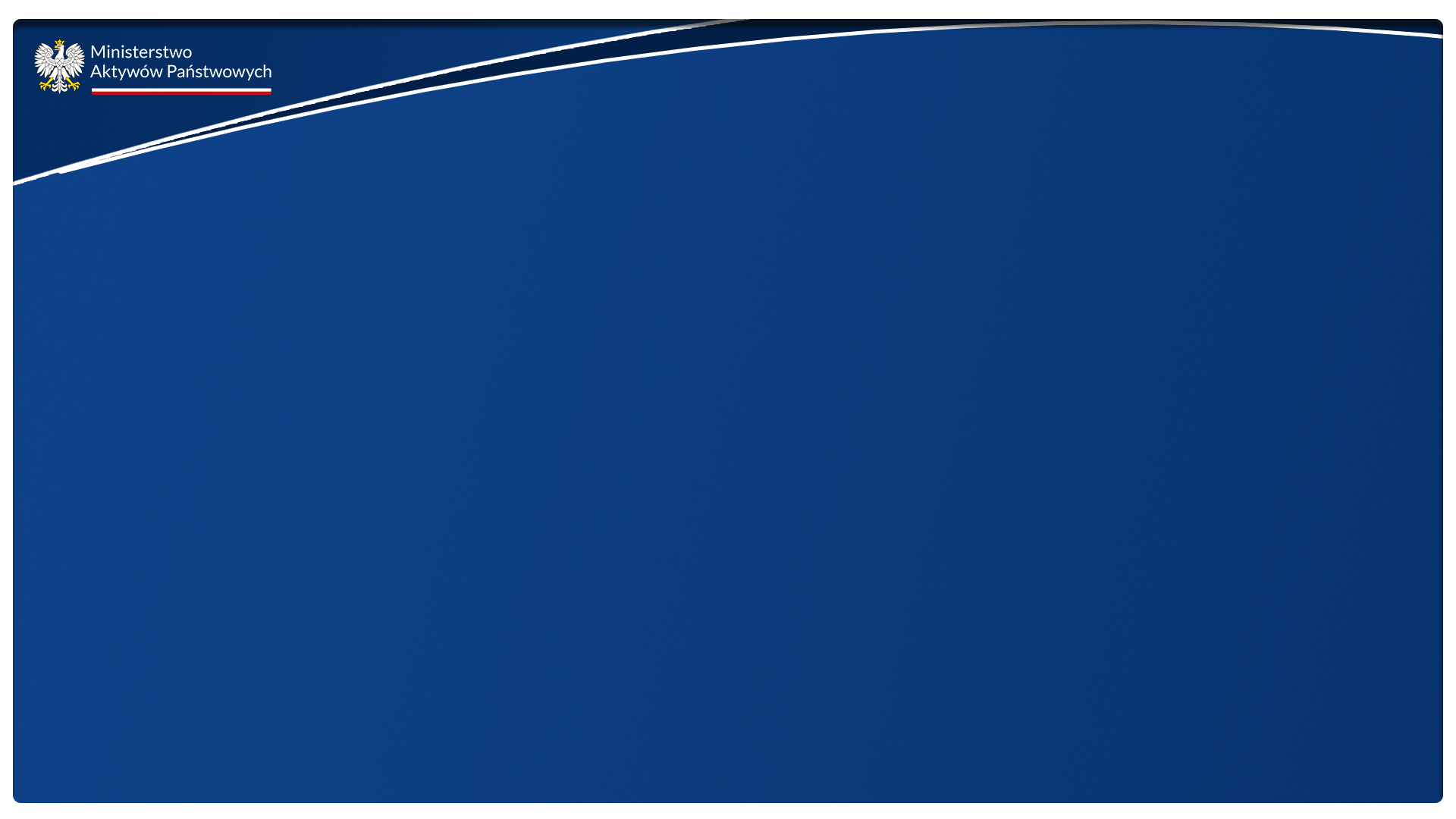 Węgiel jest dobrej jakości
Jakość węgla gwarantuje certyfikat
Węgiel pochodzi od sprawdzonych dostawców
Certyfikaty zostaną przekazane Gminom
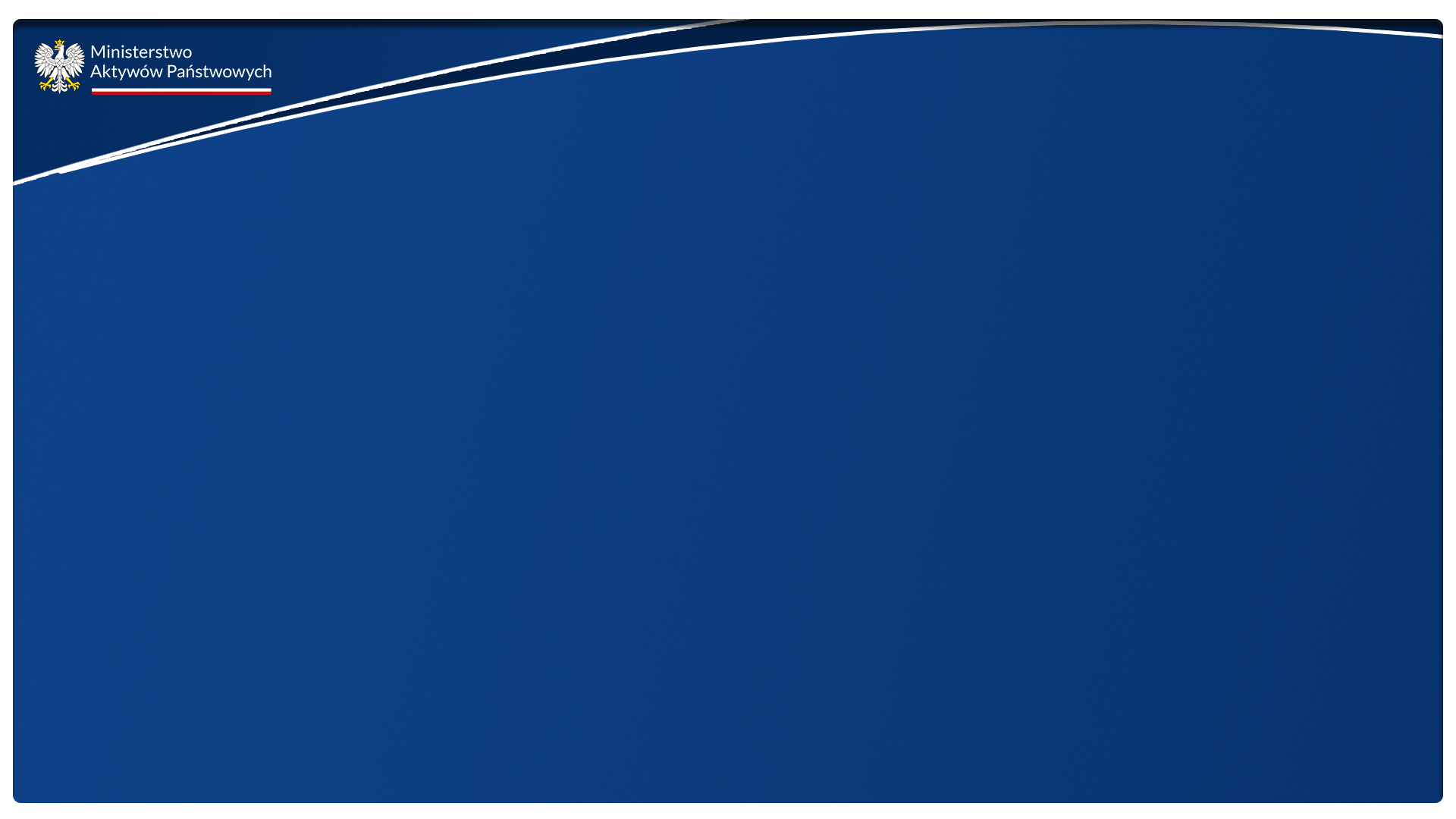 Zalecane warunki składowania węgla
utwardzony plac,
teren ogrodzony, monitorowany oraz ochrona fizyczna,
dostęp do zalegalizowanej wagi samochodowej, 
dostęp do ładowarki do załadunku węgla.